REST HOME PAYMENT AND RATE OVERVIEW
January 24, 2025
[Speaker Notes: Good morning, everyone. Thank you for joining us today for the second Rest Home Task Force meeting. I this presentation, we’ll cover where funding for rest homes comes from, how rest home rates are determined, and key payment issues. My goal is to help you better understand the significance of rest homes and the financial framework supporting them.]
Several state agencies support rate setting, payment, licensure and patient care responsibilities
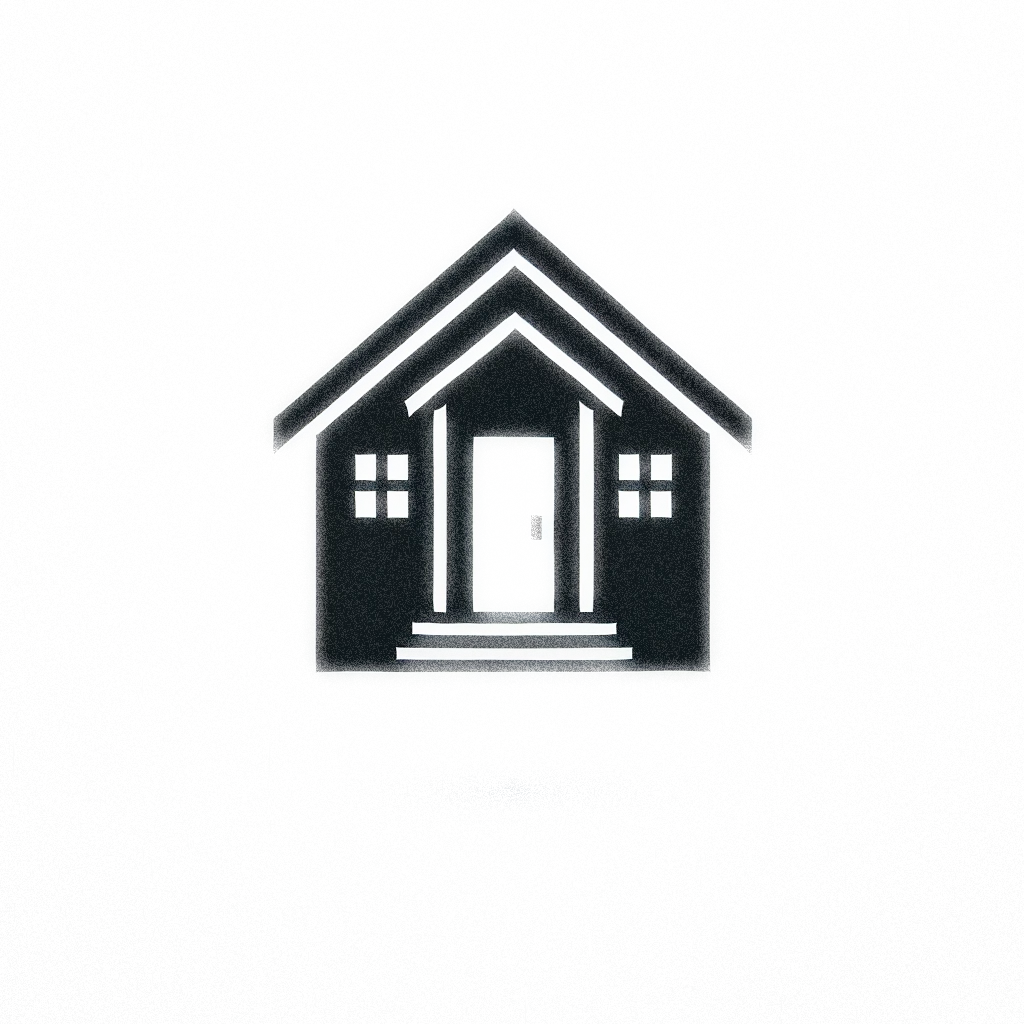 Rate Setting
A
EOHHS
C
Licensure & Regulation
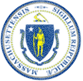 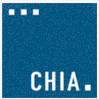 Massachusetts 
Department of
Public Health
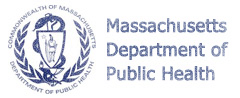 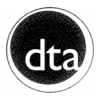 SSI/SSP Gap Payment
SSI/SSP check
B
Payments
D
Ombudsman
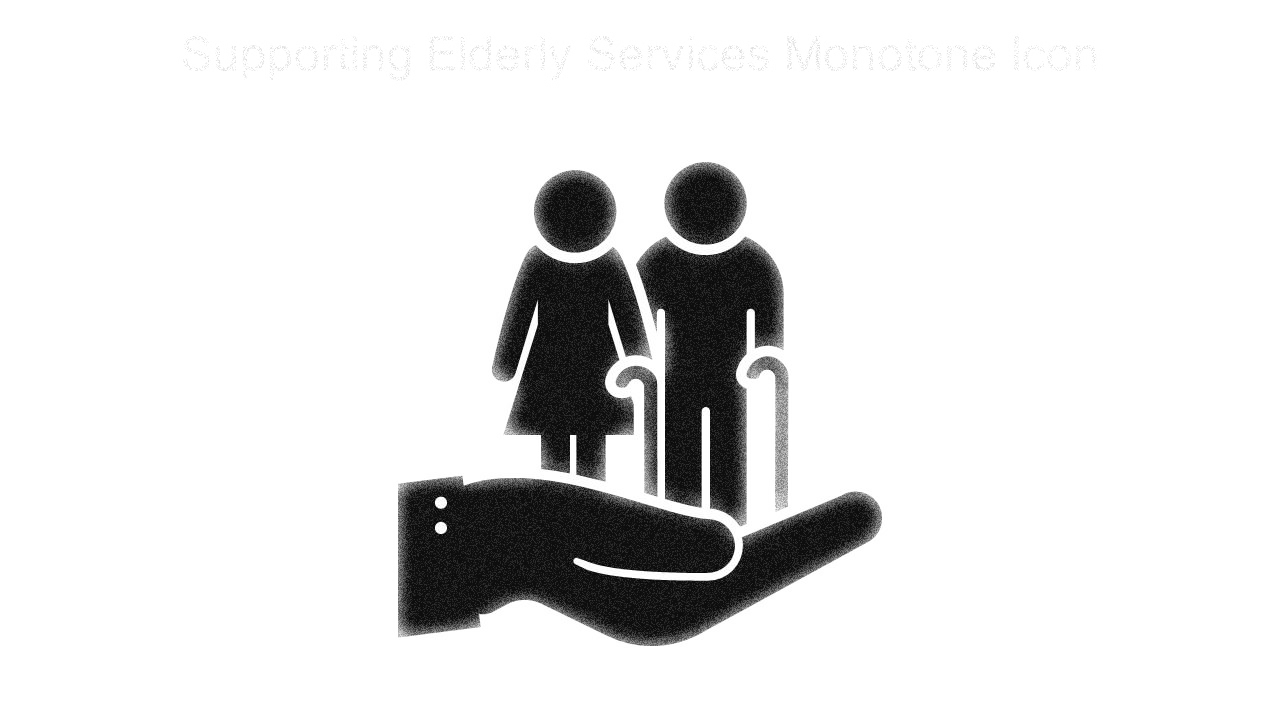 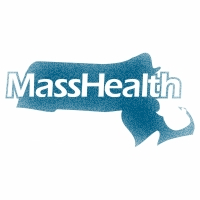 SSI/SSP Gap Payment
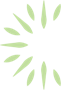 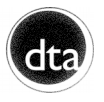 Executive Office of Aging & Independence
SSI/SSP check
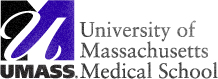 SSI/SSP Funds
EAEDC Funds
2
[Speaker Notes: Rest homes provide a vital safety net for elderly individuals who cannot live independently but don’t require the level of care offered in nursing facilities. And let’s face it: we need rest homes; without them, many residents would face the risk of homelessness. However, sustaining these homes requires thoughtful funding and oversight to ensure the money they receive benefits the residents they serve.

Before we dive into the specifics of rest home rates—and I know that’s what many of you are here to discuss—let’s first take a step back and talk about the agencies involved and how funding flows to rest homes.
At the top left of this slide, you’ll see three key agencies: CHIA, EOHHS, and DTA. These agencies collaborate closely on the rate-setting process.

Let’s start with CHIA—the Center for Health Information and Analysis. CHIA provides technical assistance throughout the process. They collect cost reports from providers, analyze the data, and handle the heavy lifting when it comes to the math behind calculating rest home rates. They also advise EOHHS and DTA on possible rate adjustments and calculate the fiscal impact of any changes.

Next, we have DTA, the Division of Transitional Assistance. DTA is the primary source of funding for rest homes. But because the rate regulations are officially under EOHHS—not DTA—EOHHS also plays an important role here.

By EOHHS, I mean a team of people, including myself. We focus on shaping payment policy, working with stakeholders, addressing provider enrollment and claims issues, and ensuring the system runs smoothly for both residents and providers.

Now, let’s look at the bottom left of the slide, where you can see how money flows from the government to rest homes. A significant portion of these payments is managed by the Division of Transitional Assistance (DTA) and the University of Massachusetts Medical School. These two entities work together to issue payments to residents in the form of SSI and SSP checks. For those unfamiliar, these are Supplemental Security Income checks and checks from the State Supplement Program.

If a resident is eligible for EAEDC benefits—that’s Emergency Aid to the Elderly, Disabled, and Children—they receive their check directly from DTA. Regardless of whether it’s an SSI/SSP check or an EAEDC check, the process works the same way: residents receive the check and then sign it over to the rest home to make the payment for their stay.

An important note: SSI/SSP checks from UMass don’t always cover the full monthly payment for rest home services. When this occurs, the rest home receives the remaining payment through MMIS, the payment system maintained by MassHealth.

Lastly, we should mention two other entities that play key roles in the oversight of rest homes: the Department of Public Health (DPH) and the state Long-Term Care Ombudsman. Since we covered DPH’s role in detail during our last Task Force meeting, so I’ll focus on the Ombudsman.

The Long-Term Care Ombudsman and their team regularly visit rest homes to address concerns and complaints raised by residents. If they come across issues that they believe require intervention from DPH, they can formally escalate these by submitting a complaint to DPH]
Rest homes receive payment for public rest home clients via two different pathways
Public rest home clients may receive either EAEDC benefits or SSI/SSP benefits. They may not receive both benefits at the same time.          The following outlines the payment process for each pathway.
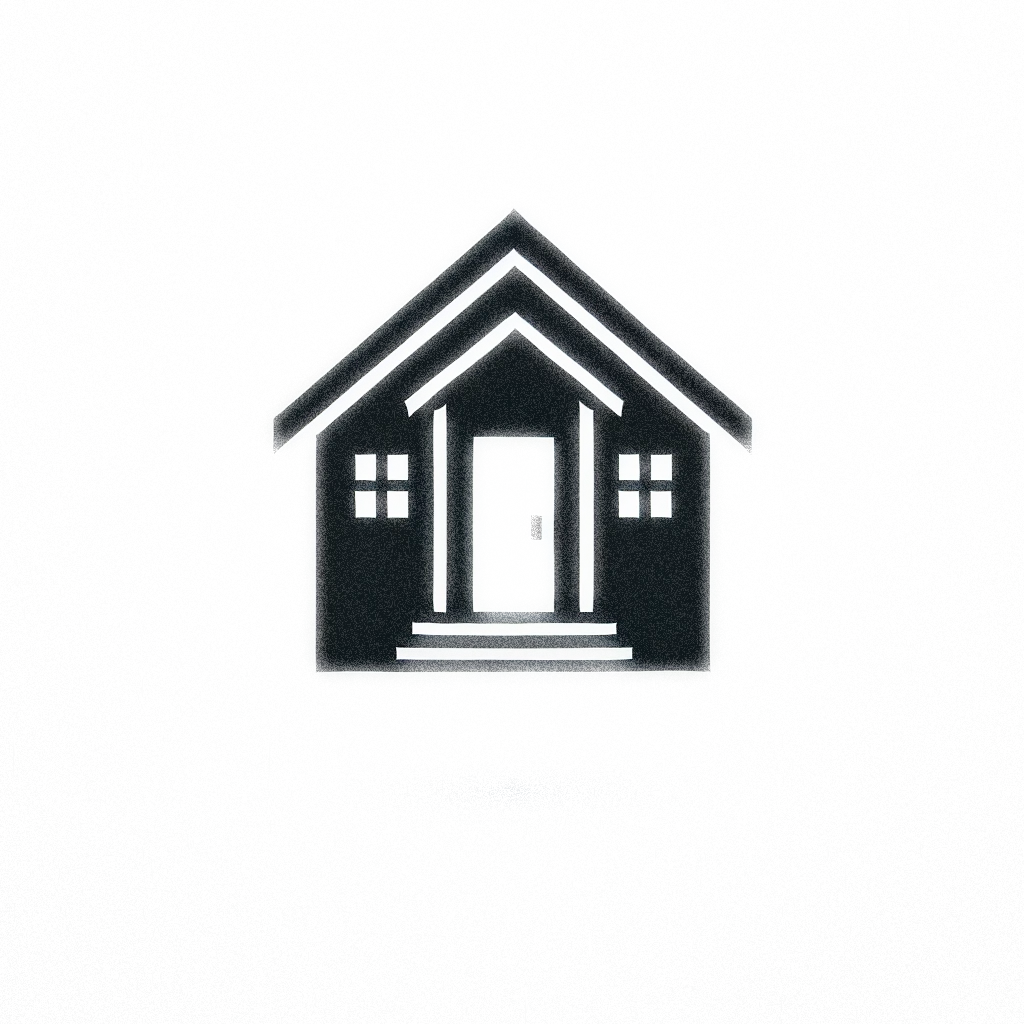 EAEDC 
clients
DTA sends a check to the client, in their name, for the amount of their EAEDC benefit 
The benefit amount is calculated based on their living arrangement which is the rest home per diem rate multiplied by the number of days in the month
Client signs the check over to the rest home to pay for their stay
EAEDC benefits pays the full cost for the rest home stay, plus the monthly Personal Needs Allowance (PNA) of $72.80
As a result, payment flows from DTA to the client to the Rest Home, MassHealth is not involved in this client’s payment
SSI / SSP 
clients
DTA, via UMASS Medical School, sends a check to the client in the amount of their SSI / SSP benefit 
The benefit amount is based on the fixed Cost of Living Adjustment amount published by SSA
Client signs the check over to the rest home, however there will be a gap between the check amount and the per diem rate
DTA, via MassHealth, pays the rest home the outstanding amount that the SSI/SSP check did not pay, inclusive of the monthly Personal Needs Allowance (PNA) of $72.80
SSI/SSP Gap Payment
SSI/SSP check
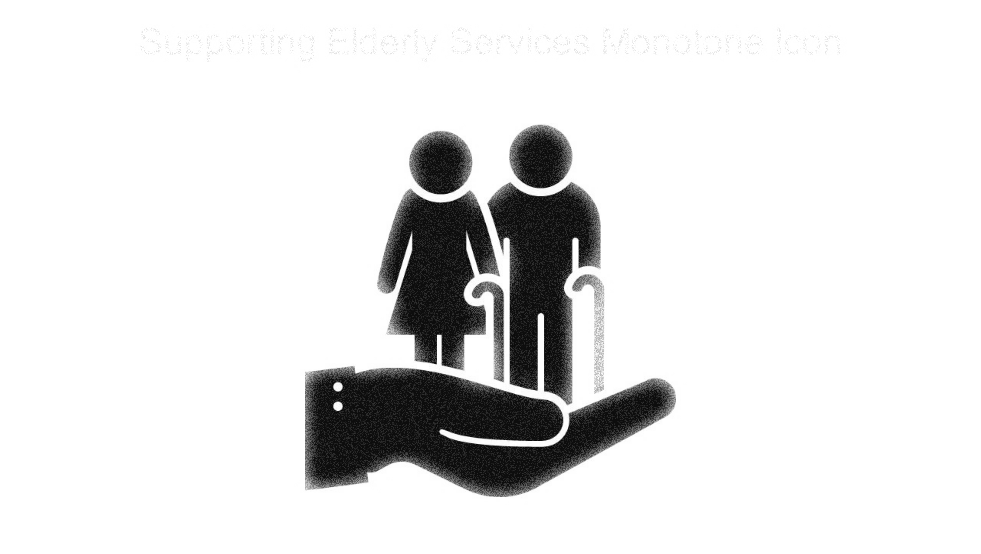 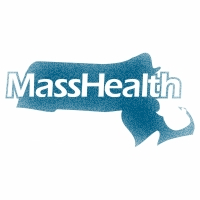 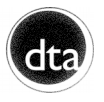 SSI/SSP Gap Payment
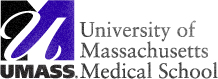 SSI/SSP check
SSI/SSP Funds
EAEDC Funds
3
[Speaker Notes: As I mentioned earlier, rest homes—particularly those without a significant number of private-pay residents—primarily rely on two payment pathways for their residents: EAEDC and SSI/SSP.

Let’s take a closer look at EAEDC payments. These clients receive a check based on the rest home’s per diem rate, plus a monthly Personal Needs Allowance of $72.80. For example, if a rest home’s rate is $200 per day and there are 30 days in a month, the check will total $6,072.80. On the other hand, if the rest home’s rate is $105 per day, which is the minimum rate, the check will be $3,222.80.

Now, for SSI/SSP clients, the checks they receive are typically smaller than the full monthly payment for their rest home stay. Since rest home services are paid at the same rates regardless of the payment pathway, we cover the remaining balance for SSI/SSP clients through MMIS, the payment system managed by MassHealth]
Rest home spend and occupancy trends
EAEDC
SSI/SSP
SSI/SSP Gap Payment
Average Statewide Occupancy*
88%
85%
85%
85%
85%
83%
Over the last six fiscal years, total rest home spend has increased by 70%, while occupancy has remained flat. Additionally, rest homes received $30M in one-time supplemental lump-sum payments in FY23 and FY24.
2,400,000
2,500,000
2,500,000
FY2022
FY2023
FY2024
FY2020
FY2021
FY2025**
*Occupancy reported for the calendar year. Estimated occupancy for FY2024 and FY2025.  
**Estimated spend for the fiscal year
4
[Speaker Notes: Over the past six fiscal years, funding for rest homes has increased by an impressive 70%. In addition, over just two years—FY23 and FY24—$30 million in one-time lump sum payments were distributed among 62 rest homes. This represents an unprecedented level of funding for rest homes. And I want to say, no other MassHealth provider has seen such a significant rate increase during this time.

However, despite this substantial increase in funding, rest home occupancy rates have remained relatively flat, hovering around 85%, give or take. And if we look ahead to the next slide, we’ll see that the data on resident days tells a similar story—utilization of rest home services has also remained steady.]
Rest home beds and occupancy trends
Rest Home Resident Days (CY 2020 – CY2023)
Total Resident Days
Number of resident days
2023
2022
2021
2020
Rest Home Resident Days (CY 2020 – CY2023)
Average Percent of Occupied Beds
Mean Number of Operating Beds
88%
Number of operating beds
85%
85%
83%
Percent of occupied beds
2020
2023
2021
2022
5
[Speaker Notes: The red columns at the top show that the number of resident days remained relatively steady from 2020 to 2023. Unfortunately, we don’t yet have cost report data for 2024, which is why it’s not included on this slide. However, based on the amount spent on rest home services in FY24 compared to FY23, we can say with a high degree of certainty that utilization—the number of resident days—hasn’t significantly changed.

By the way, this steady utilization helps partially explain why some rest homes may have closed over the past couple of years. When we look at both the funding increases and the stable utilization rates, it raises important questions about how the additional funds are being used and whether they’re being effectively used to support residents and improve care.]
Funding for Rest Homes
Over the past few years, rest home rates have been influenced by several factors: base funding, rates from the previous year, and additional funding earmarked by the Legislature.

Funding for Rest Homes Over the Last Four Years:
FY22: $4M allocated for rest home rate increases
FY23: $10M allocated for rest home rate increases, plus $30M in one-time supplemental lump-sum payments (2022 Economic Development Bill)
FY24: $10M allocated for rest home rate increases
FY25: Rates level funded; no additional funding
6
[Speaker Notes: Just a quick reminder: Over the past few years, rest home rates have been shaped by several key factors, including base funding, prior year rates, and additional funding allocated by the Legislature.

Here’s a breakdown of the funding over the last four years:
In FY22, $4 million was allocated specifically for rest home rate increases.
In FY23, $10 million was allocated for rate increases, along with an additional $30 million in one-time supplemental payments through the 2022 Economic Development Bill.
In FY24, another $10 million was allocated for rate increases.
And in FY25, rates were level-funded, with no additional funding allocated.]
EOHHS, CHIA, and DTA evaluate costs, revenues and budget constraints yearly to determine rates
Rest home rates are required to be promulgated annually. The Center for Health Information and Analysis (CHIA), the Executive Office of Health and Human Services (EOHHS) and the Department of Transitional Assistance coordinate each year to promulgate new rates.
EOHHS
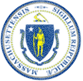 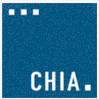 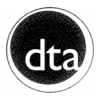 The following information is compiled and analyzed to determine rest home rates
Submitted each year by rest homes, due by June 
Required data includes assets, liabilities, revenues, expenses, bed counts, resident days, and mortgage/loan information.
Cost Reports
Each rest home receives a per diem rate that is used to determine EAEDC benefit amounts and the total SSI/SSP Gap payment amounts a rest home can receive
Resident Care Cost Quotient (RCC-Q) Filings
Submitted twice a year by rest homes, due on March 1st & September 1st 
Required data includes resident care expenses on direct care staff and revenues
Budget Appropriation
Additional funding earmarked by the Legislature
7
[Speaker Notes: The process of setting rest home rates is a collaborative effort involving three key agencies: CHIA, EOHHS, and DTA. Each year, we promulgate rest home rate regulations and set new rates, as required by state law.

The primary data source for rate setting is the cost reports that rest homes complete and submit every year. Additionally, we use data from the Resident Care Cost Quotient, or RCC-Q, which rest homes submit twice a year. By March 1, they provide an interim report, giving them an opportunity to assess their standing against the minimum 80% threshold. By September 1, they submit their final RCC-Q report, which is a critical input for rate setting.
Another important factor in determining new rates is the state budget. When additional funds are earmarked for rest homes, it significantly impacts the final rates.]
In RY25 9 rest home received rate decreases, some received rate increases and the majority remained the same as RY24
The table below outlines the fiscal impact for RY25 by rate component. CHIA utilized 2022 cost reports and applied the inflation adjustment (CAF) to establish RY25 rates, resulting in a savings of $15.8M. However, after various add-ons and adjustments were incorporated, the fiscal impact netted to $0.
Rates were rebased to 2022 cost reports along with a 6.98% CAF increase
Even though rates are based on cost reports, the current methodology does not reflect this because of add-ons.
Rebasing to 2022 and updating inflation, without further adjustments, would result in a decrease to rates for 51 out of 52 rest homes and a savings of $15M.
The GAFC add-on was removed and the DTA, EADC, and Resident Care add-ons were adjusted to account for the necessary $0 fiscal impact across all facilities
After these adjustments were implemented the rest homes were held harmless to their final RY24 rates
Lastly, the RCC-Q downward adjustments were implemented for all facilities whose RCC-Q score was below 80% 
Based on FY24 RCC-Q scores, 9 facilities were below 80%, 8 of which will receive an overall rate decrease as a result
Based on audited FY23 RCC-Q scores, two facilities were below 80% after their RCC-Q audit last year. One of the two facilities will receive a slight decrease to its RY25 rate.
All dollars related to the rate decreases were reinvested in the rate model leading to 13 facilities receiving an overall rate increase
8
[Speaker Notes: Let’s talk about this year’s rest home rates for FY25. As I mentioned earlier, rates are level-funded, meaning no additional funding was earmarked for rest homes this year.

Here’s how we approached rate setting: We started by using data from the 2022 cost reports and applied a reasonable inflation adjustment. However, even with that, we ended up with a negative $15.8 million impact. In other words, if we strictly based rates on cost reports — plus an appropriate inflation adjustment — we would have to reduce rates for 51 of the 52 rest homes that serve public residents by $15.8 million.

Of course, we’re not doing that. Instead, we’ve allocated these funds across various add-ons, such as the DTA and EAEDC add-on, the Resident Care add-on, and a Hold Harmless Adjustment. These measures effectively keep rest home rates stable and maintain current spending levels.

The only exception is the RCC-Q downward adjustment—sometimes referred to by the industry as a 'penalty'—which we applied to hold nine rest homes accountable for falling below the 80% RCC-Q threshold. This adjustment reduced rates by up to 5% for these facilities. 

Finally, while you’ll notice in the table that $773,000 was 'saved due to these RCC-Q penalties, these funds were not removed from the system. Instead, they were reinvested into the previously mentioned add-ons to support other rest homes.]
Rest homes and nursing facilities are subject to different staffing requirements. However, the lower range of nursing facility rates is comparable to the rates of certain rest homes.
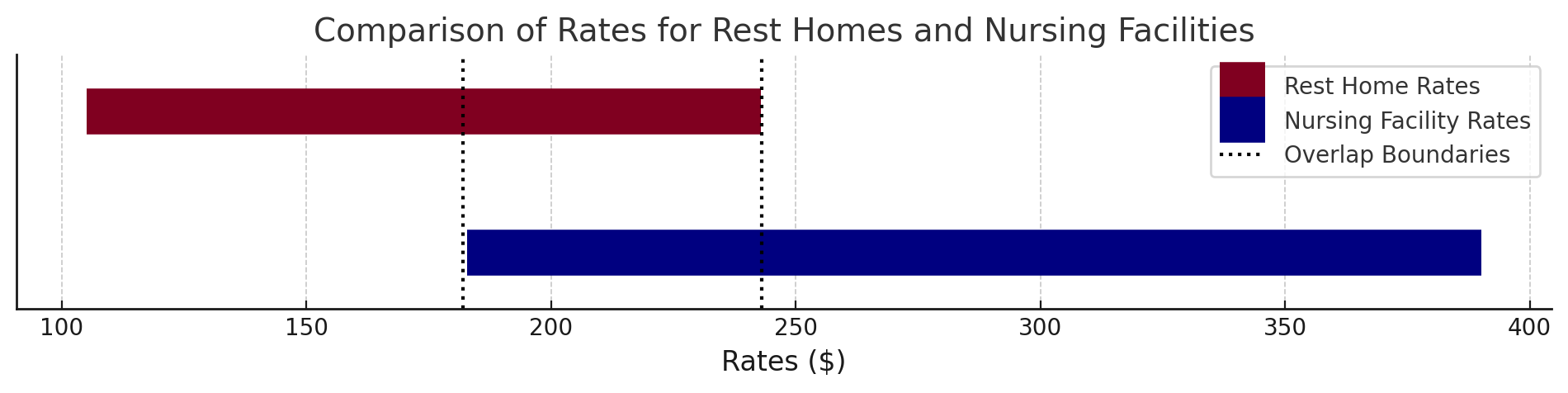 15 Rest Homes (29%) and 314 Nursing Facilities (95%) fall within the $182–$243 rate overlap between the two providers.
Rest homes shall provide: 
One responsible person on the premises at all times
If less than 20 beds: at least one responsible person per 10 residents during the waking hours
If more than 20 beds, at least one responsible person per unit at all times
Nursing facilities shall provide: 
F/T director of nurses during the day shift. 
F/T supervisor of nurses during the day shift, 5 days/week
RN 24 hours per day, 7 days/week for each unit
Sufficient staffing (RNs, LPNs, & CNAs): at least 3.58h/resident/day, of which at least 0.508h must be care provided to each resident by an RN. The facility must provide adequate nursing care to meet the needs of each resident, which may necessitate staffing that exceeds the minimum requirement. 
Depending on a NF size, the facility may have to have a F/T social worker
Other staff (dietary, activities, etc.)
* Responsible person: 21 years or older, hold at least a high school diploma, and possess good moral character with the ability to make mature and accurate judgments
9
[Speaker Notes: Let’s take a minute to compare rest home rates with nursing facility rates. For the most part, rest home rates are lower than those for nursing facilities, which makes sense given the significant differences in staffing requirements. As you can see on the screen, the minimum staffing standards for rest homes are much less stringent and not directly comparable to those for nursing homes.

However, there is some overlap in rates. For example, 29% of rest homes receive rates that fall within the range of what nursing facilities are paid for low-acuity residents. In some cases, a rest home may receive up to $243 per day, while a nursing home might receive as little as $182.

It’s also important to keep in mind that nursing facilities pay a provider tax, or user fee, of $26.60 per day. So, for a nursing facility receiving $182 per day, the effective rate after accounting for the provider tax is closer to $155. When we factor this in, the overlap between rest home and nursing facility rates becomes even more significant.]
The Resident Care Cost Quotient (RCC-Q) allows EOHHS to track spending across Rest Homes
Given the significant increase in new funding in the last several years, EOHHS encouraged the industry to hire additional staff to ensure the safe provision of services and to help residents remain in the community
To maintain accountability for the new funding, and after two years of negotiations, EOHHS introduced annual RCC-Q reports, similar to the DCC-Q reports for nursing facilities. 
If a rest home falls below the 80% threshold, a rate reduction of up to 5% is applied to the rest home’s rate. 
In RY24, 25% of the facilities did not allocate sufficient funds to resident care expenses, falling below the required threshold of 80%.
Background
RCC-Q Calculation
RCC-Q is calculated for each rest home by dividing resident care expenses (numerator) by the facility’s total revenue, excluding the revenue for non–residential care facility lines of business (denominator).
Revenue (denominator):
Private Pay Resident Revenue
Any Distributions from an Endowment Account to the Operating Account 
Public Pay Resident/Department of Transitional Assistance Revenue, including Patient Paid Amount (PPA) 
Non-MA Department of Transitional Assistance Revenue
Massachusetts Commission for the Blind Revenue
Other Revenue from Public Source(s) Not Provided Above, including from the Department of Veterans Affairs 
Ancillary Services Revenue
Expenses (numerator): 
Administrator/Responsible Person Salaries
Clerical Salaries
Dietary (including supplies)
Nursing 
Recreational Therapy
Housekeeping/Laundry (including supplies)
Plant Operation, Maintenance, Security
Employee Benefits (pensions, health insurance, etc.)
Social Service Workers
Community Support Coordinators
Quality Assurance Professionals 
Physician Services
Interpreters 
Behavioral Health Staff
Pharmacy Consultants
Staff Development Coordinators 
Worker’s Compensation
Payroll Taxes
Other supplies (for example, personal protective equipment and over-the-counter medications, including infection control measures, incontinence supplies, etc.)
10
[Speaker Notes: By now, I’ve mentioned RCC-Q reports several times, so let’s take a closer look at what they are. These reports provide data on a rest home’s expenses and revenue and are somewhat similar to the medical loss ratio used for insurance companies. The primary purpose of RCC-Q reports is to determine whether at least 80% of a rest home’s total revenue is being spent on direct care staff and certain supplies.

It’s worth noting that, unlike a similar reporting requirement for nursing homes, the RCC-Q formula for rest homes is more flexible. It even allows them to include costs associated with the administrator, CEO, and similar roles.

If a rest home’s spending falls below the 80% threshold, it may be subject to a rate reduction of up to 5%.]
RCC-Q reports highlight key data on expenses and revenue
RCC-Q reports provide EOHHS with data from rest homes on their total yearly expenses and revenues which allows EOHHS to track trends in costs overall and across specific spend categories.
Based on two years of reported data, we have identified the following:
The number of rest homes that met the 80% requirement has increased from 74% (38 out of 51) in FY23 to 78% (40 out of 51) in FY24
For many rest homes the largest reported cost category is the salaries of their Administrator/Responsible person(s)
In FY24, 13 out of 51 rest homes spent 30% or more of their total resident care expenses on Administrator / Responsible person
Of those 13 rest homes, 5 are operated by the same owner, and these for-profit facilities report the highest Administrator/Responsible Person salaries across all rest homes. Four individuals in these roles collectively earned at least $1.9 million in salaries across these 5 small facilities, which together have a total of 178 licensed beds. 
The majority of rest homes (37 out of 51) reported an increase in revenue from FY23 to FY24 
Some rest homes (10 out of 51) also reported a decrease in expenses from FY23 to FY24
Last year EOHHS conducted audits of FY23 RCC-Q reports for 5 rest homes who all reported an RCC-Q percentage of greater than 80%. The audit resulted in a reduction to the RCC-Q percentage (to below 80%) for two rest homes who could not produce documentation that supported all of their reported costs.

EOHHS has begun audits of FY24 RCC-Q reports for a new group of 5 rest homes.
11
[Speaker Notes: Based on two years of data, here are some key findings:

The number of rest homes meeting the 80% RCC-Q requirement increased from 74% in FY23 to 78% in FY24.
For many rest homes, the largest reported expense category is the salaries of their Administrator or Responsible Person.
In FY24, 13 out of 51 rest homes allocated 30% or more of their total resident care expenses to Administrator/Responsible Person salaries.

Among these 13 facilities, 5 are operated by the same owner. These for-profit facilities reported the highest Administrator/Responsible Person salaries across all rest homes. In fact, four individuals in these roles collectively earned at least $1.9 million in salaries across these 5 small facilities, which together have only 178 licensed beds.

Additionally, the majority of rest homes—37 out of 51—reported an increase in revenue from FY23 to FY24. Interestingly, 10 rest homes reported a decrease in expenses during the same period.

Also, it’s worth mentioning that last year, EOHHS audited the FY23 RCC-Q reports for five rest homes that had initially reported RCC-Q percentages above the 80% threshold. However, during the audit, two of these homes couldn’t provide sufficient documentation to back up all their reported costs. As a result, their RCC-Q percentages were adjusted downward to below 80%.

As for FY24 RCC-Q report, we have started audits for a new group of five rest homes and we won’t know the results of these audits, probably, until the end of March this year.]
Examining feasibility of receiving federal reimbursement for rest home expenses
Rest home services are currently ineligible for federal reimbursement through FMAP, as they are not included in the list of Medicaid services approved by CMS.
Public rest home residents often have MassHealth coverage, but they are not required to be on MassHealth to access rest home services.
However, some residents with MassHealth coverage, such as those on MassHealth Standard, may qualify for certain LTSS services. Many residents already receive LTSS services, including Adult Day Health (ADH), Day Habilitation, and Home Health, for which MassHealth receives federal matching funds.
With the new federal administration, it remains uncertain whether CMS policies will change and, if so, how those changes may impact rest home services.
Under the current CMS rules, obtaining a waiver to cover certain services provided by rest homes would be challenging. Furthermore, even if CMS were to approve such a waiver, rest homes would then be subject to specific Medicaid requirements for service provision. Additionally, all residents receiving these services would need to be MassHealth members.
12
[Speaker Notes: Rest home services currently don’t qualify for federal reimbursement through FMAP because they aren’t included in the Medicaid services approved by CMS. As you probably know, public rest home residents often have MassHealth coverage, but they are not required to be on MassHealth to access rest home services. 

That said, some residents with MassHealth coverage—like those on MassHealth Standard—may qualify for specific Long-Term Services and Supports (LTSS), depending on their clinical needs. Many residents already benefit from LTSS, such as Adult Day Health, Day Habilitation, and Home Health services, which are eligible for federal matching funds under MassHealth. And we all watch TV, with the new federal administration, there’s a good amount of uncertainty about whether CMS policies might change and how those changes could affect rest home services.

As things stand, getting a CMS waiver to cover certain rest home services would be challenging. And even if a waiver were approved, it would require rest homes to meet specific Medicaid requirements for service delivery. Additionally, all residents receiving these services would need to be enrolled in MassHealth.]
Appendix
13
Why Rest Home rates are promulgated on an emergency basis
There are several reasons for this approach:
Historically, EOHHS has promulgated rest home rates annually on either December 1 or January 1.
The non-emergency process typically takes 8–9 months. Following this timeline, the FY25 rates would not be promulgated until the end of the first quarter of FY26.
To ensure FY25 rates are promulgated by January 2025, the agency must utilize the emergency process.
EOHHS has consistently used the emergency process for rest home rates for many years.
14
FY24 RCC-Q Score below 80%
RY25 rates and fiscal impacts for all Rest Homes
FY23 Audited RCC-Q Score below 80%
15
*Received an RCC-Q rate adjustment based on their RCC-Q score however the other add-on adjustments counteracted the RCC-Q decrease thus their overall rate will increase
FY24 RCC-Q Score below 80%
RY25 rates and fiscal impacts for all Rest Homes
FY23 Audited RCC-Q Score below 80%
*Received an RCC-Q rate adjustment based on their RCC-Q score however the other add-on adjustments counteracted the RCC-Q decrease thus their overall rate will increase
16
RY25 rates and fiscal impact for rest homes receiving a rate decrease
17